ENGR 4323/5323
Digital and Analog Communication
Ch 6Principles of Digital Data Transmission
School of Engineering
University of Central Oklahoma
Dr. Mohamed Bingabr
Chapter Outline
Digital Communication Systems
Line Coding
Pulse Shaping
Scrambling
Digital Receiver and Regenerative Repeaters
PAM: M-ARY Baseband Signaling for Higher Data Rate
Digital Carrier Systems
M-ARY Digital Carrier Modulation
2
Digital Communication Sys. (Line Coding)
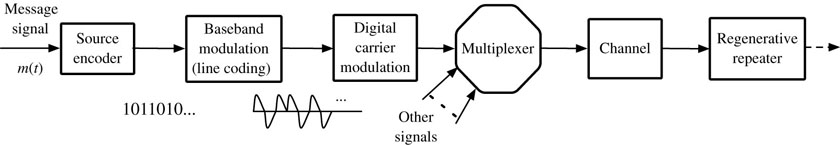 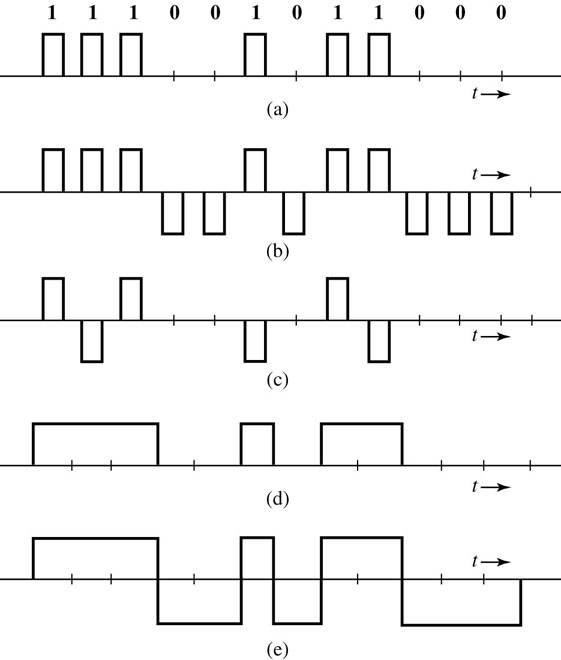 On-Off (RZ)
Polar (RZ)
Bipolar (RZ)
Line Coding
On-Off (NRZ)
Polar (NRZ)
3
Digital Communication Systems
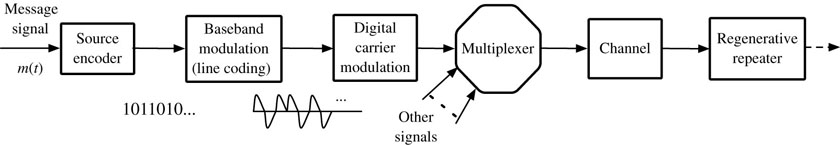 Digital Carrier Modulation
- Amplitude Modulation
- Frequency Modulation
- Phase Modulation
Multiplexer
- Time Division
- Frequency Division
- Code Division (CDMA)
4
Digital Communication Systems
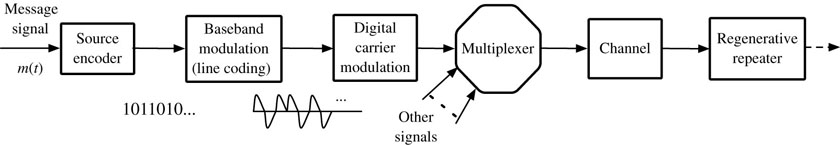 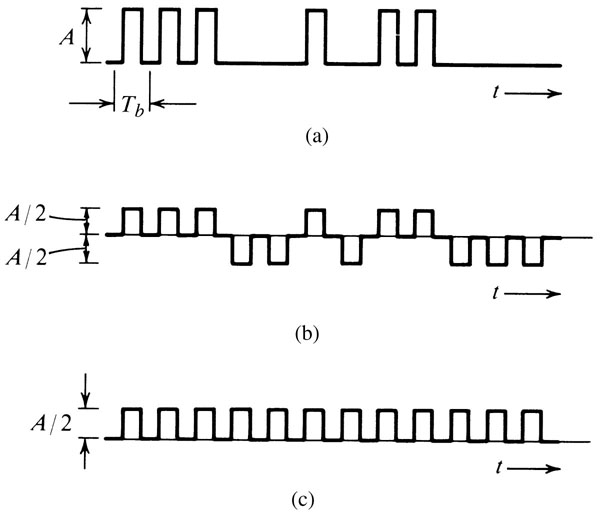 Regenerative Repeater
Used at regularly spaced interval.
Timing information extracted from the received signal.
Transparent line code does not effect the accuracy of the timing information.
5
Line Coding
Property of Line Code
Transmission Bandwidth
Power Efficiency
Error Detection and Correction Capacity
Favorable Power Spectral Density
Adequate Timing Content
Transparency
6
PSD of Line Codes
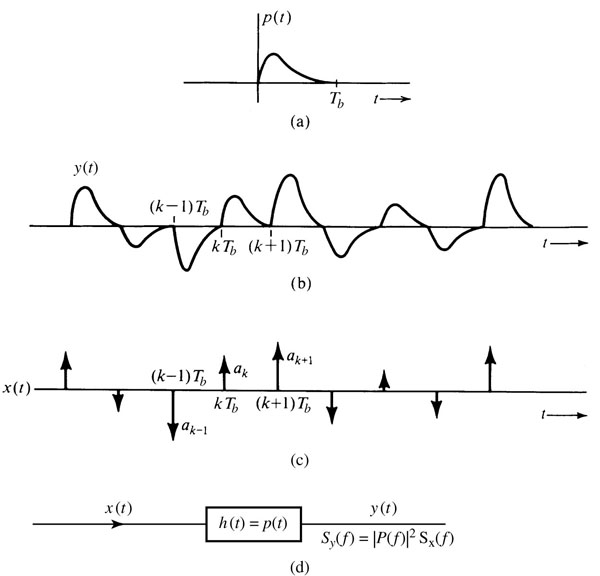 The PSD will depend on the line code pattern x(t) and the pulse shape p(t).
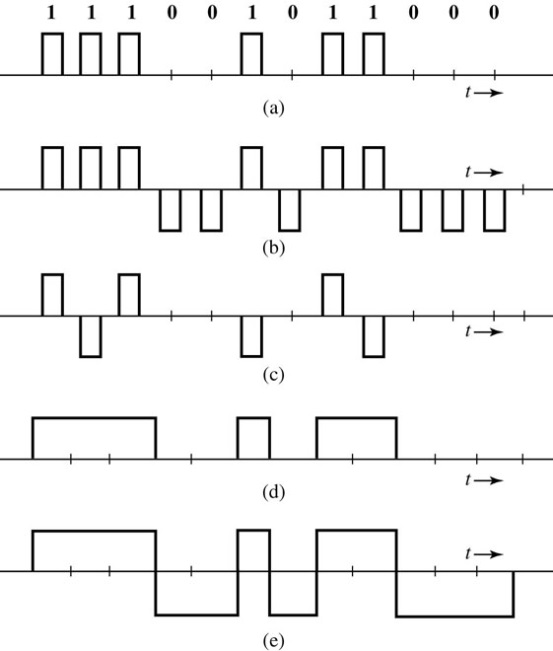 7
Constructing a DC Null in PSD by Pulse Shaping
Split-phase (Manchester or twinned-binary) signal. 
Fig. a: Basic pulse p(t) for Manchester signaling.
Fig. b: Transmitted waveform for binary data sequence using Manchester signaling.
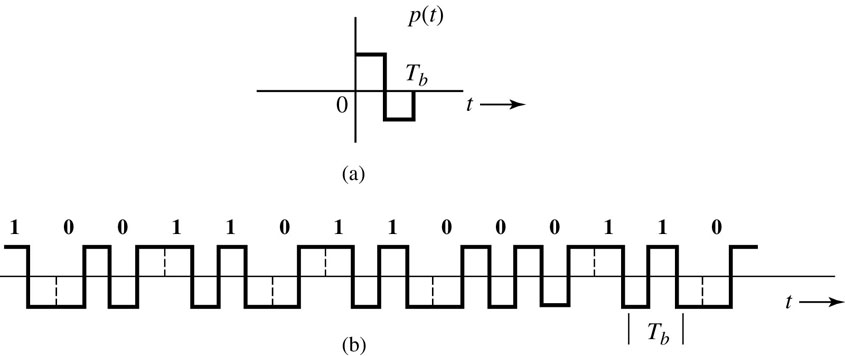 Read On-Off Signaling
8
Pulse Shaping
The pulse shape p(t) effect the PSD Sy( f ) more than the choice of line code.
Intersymbol Interference (ISI): Spreading of a pulse beyond its allocated time interval Tb will cause it to interfere with neighboring pulses.
9
Nyquist 1st criteria for Pulse Shaping
Nyquist criteria for pulse shaping to eliminate ISI:
Pulse shape that has a nonzero amplitude at its center and zero amplitudes at t =  nTb (n =1, 2, 3, …)
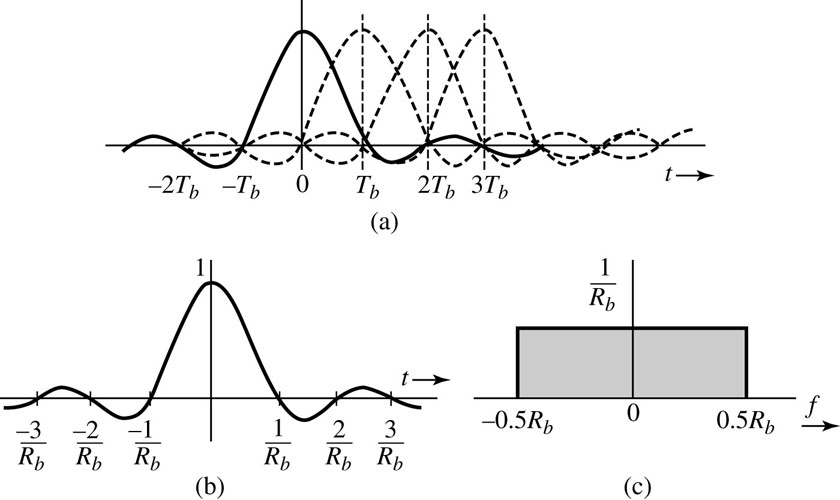 10
Scrambling
Scrambler tends to make the data more random by removing long strings of 1s and 0s. Removing long 0s or 1s help in timing extraction. However, the main purpose of scrambling is to prevent unauthorized access to the data.
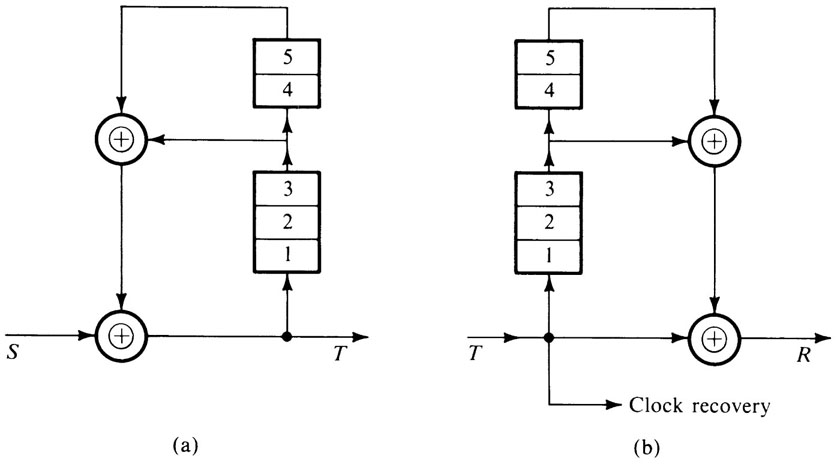 Modulo
2 sum
XOR
00  0
01  1
1
0
Scrambling Example
The data stream 101010100000111 is fed to the scrambler. Find the scrambler output T, assuming the initial content of the registers to be zero.
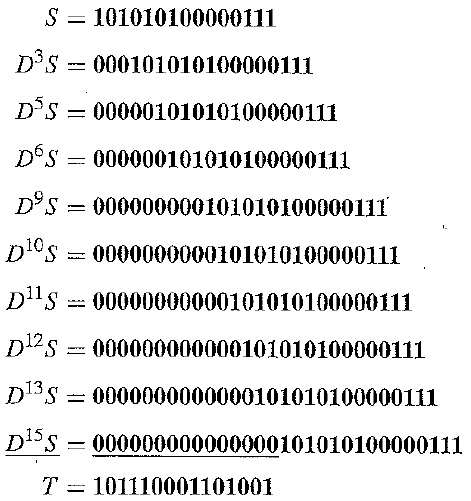 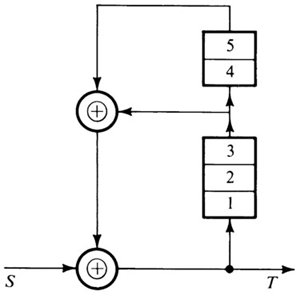 Scrambling Example
The data stream 101010100000111 is fed to the scrambler. Find the scrambler output T, assuming the initial content of the registers to be zero.
S  1   2   3   4   5   F   T
1   0   0   0   0   0   0   1   
0   1   0   0   0   0   0   0
1   0   1   0   0   0   0   1
0   1   0   1   0   0   1   1
1   1   1   0   1   0   0   1
0   1   1   1   0   1   0   0
1   0   1   1   1   0   1   0
0   0   0   1   1   1   0   0
0   0   0   0   1   1   1   1 
0   1   0   0   0   1   1   1
0   1   1   0   0   0   0   0
0   0   1   1   0   0   1   1
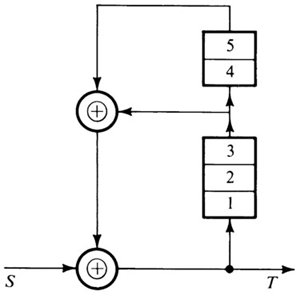 F
T=101110001101001
Digital Receivers and Regenerative Repeaters
Tasks of Receivers or repeaters:
Reshaping incoming pulses by means of an equalizer.
Extracting the timing information required to sample incoming pulses.
Making symbol detection decisions based on the pulse samples.
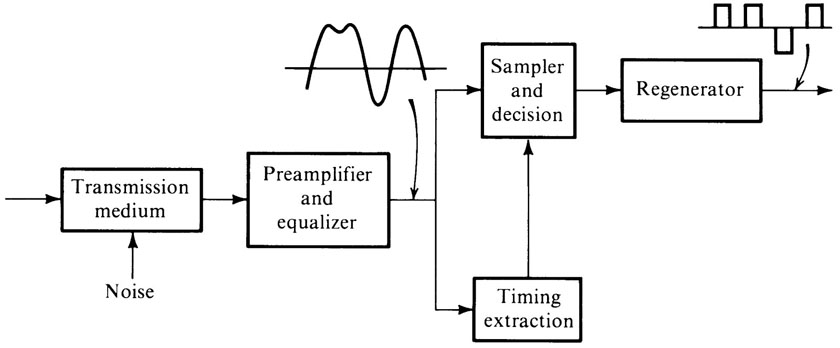 Digital Carrier Systems 6.8
In transmitting and receiving digital carrier signals, we need a modulator and demodulator to transmit and receive data. The two devices, modulator and demodulator are usually packaged in one unit called a modem for two-way (duplex) communication.
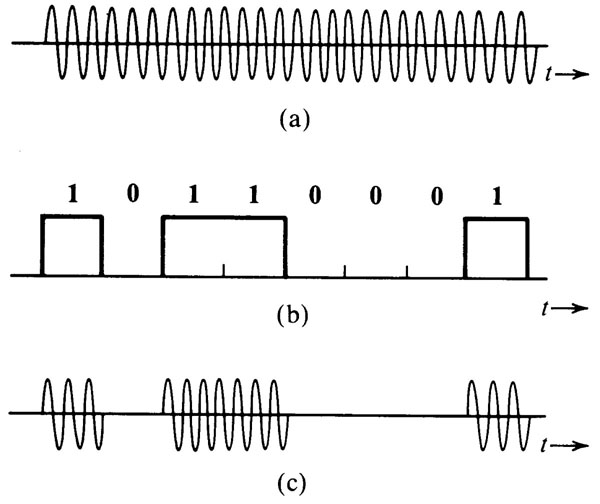 Amplitude Shift Keying (ASK)
The carrier cos ωct. 
(b) The modulating signal m(t). (c) ASK: the modulated signal m(t) cos ωct.
Digital Carrier Systems (Modulator)
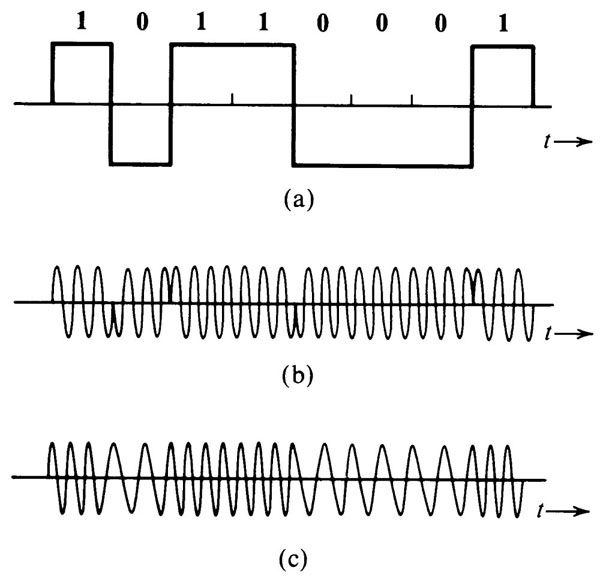 Phase Shift Keying (PSK)
Frequency Shift Keying (FSK)
Spectrum of Modulated Digital Signals
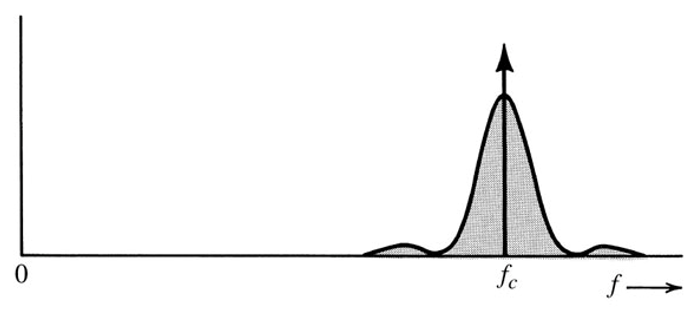 ASK uses the highest PSD, but easy to demodulate but.


PSK uses the least PSD and bandwidth, but more complex in demodulation.


FSK uses the highest bandwidth, but easy to demodulate and more resilient to error.
PSD of ASK
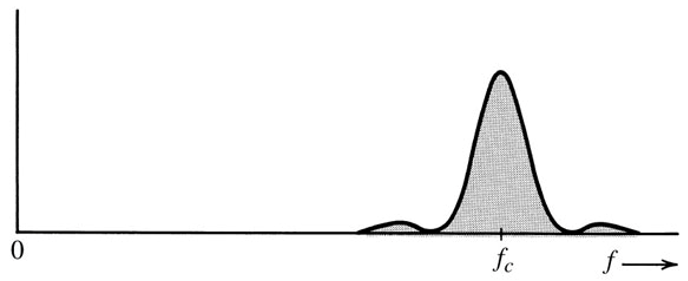 PSD of PSK
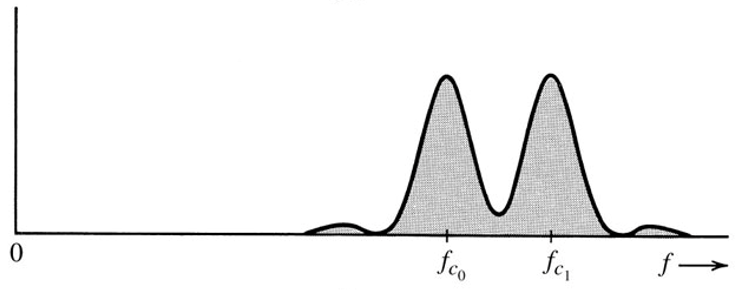 PSD of FSK
Digital Carrier Systems (Demodulator)
Noncoherent detection of FSK
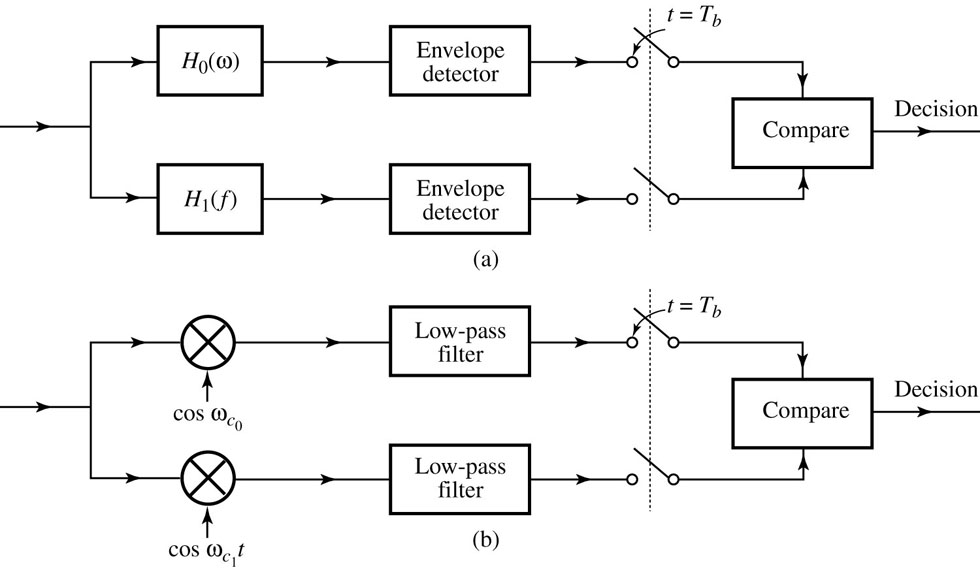 Coherent detection of FSK
Coherent binary PSK detector
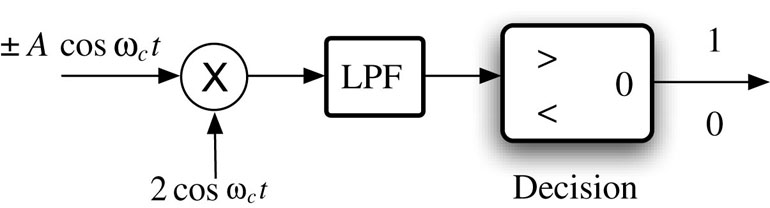 Differential PSK (DPSK)
DPSK allows noncoherent demodulation at the receiver. 
A 0 is encoded by the same pulse used to encode the previous data bit (no transition), and a 1  is encoded by the negative of the pulse used to encode the previous data bit (transition). 

The transmitter encodes the information data into the phase difference θk - θk-1. For example, a phase difference of zero represent 0 whereas a phase difference of  signifies 1.
Transmitter Encoding
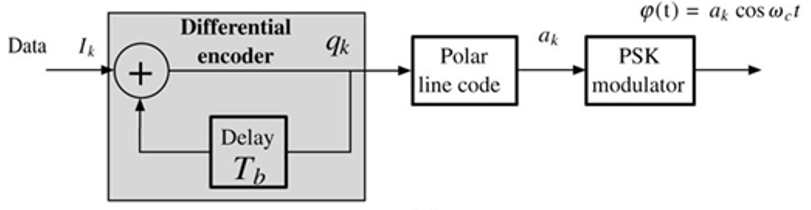 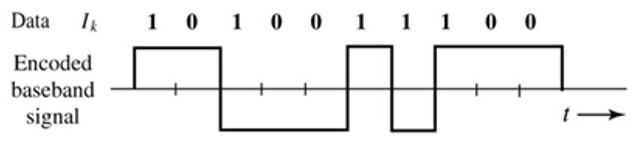 qk
Differential PSK (DPSK)
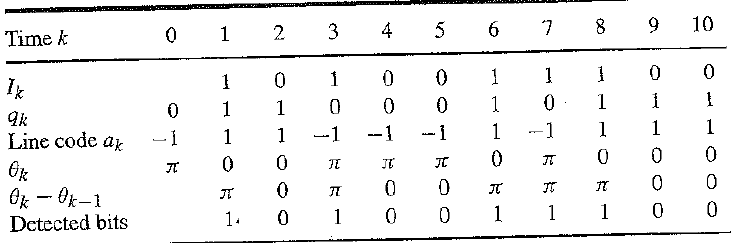 Transmitter Encoding
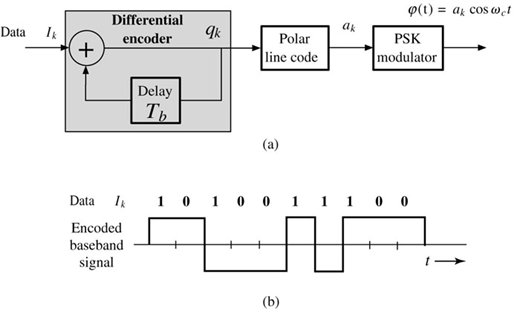 Receiver Decoding
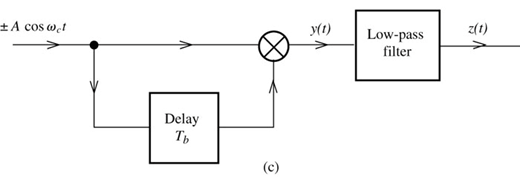 M-Ary Digital Carrier Modulation 6.9
Higher bit rate transmission can be achieved by either reducing Tb or by applying M-ary signaling; the first option requires more bandwidth; the second requires more power to keep the error bit rate within acceptable level.
M-ary shift keying can send Log2 M bits each time by transmitting any one of M signals.
M-ary ASK and noncoherent Detection
M-ary FSK and noncoherent Detection
Choice of the Frequencies for FSK
Comparison between ASK and FSK
FSK does not require increase in power but the bandwidth increase linearly with M (compared with binary FSK or M-ary ASK).
ASK does not require increase in bandwidth but the power increase linearly with M.
M-ary PSK
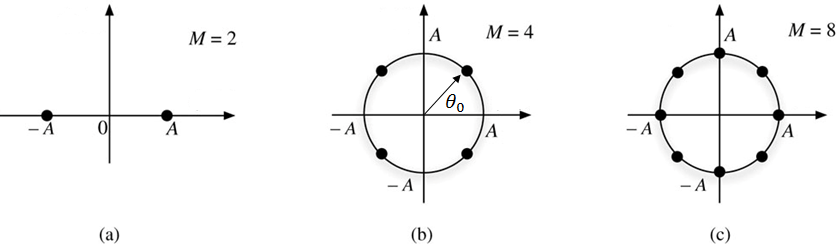 M-ary PSK symbols in the orthogonal signal space: (a) M = 2; (b) M = 4; (c) M = 8.
M-ary PSK
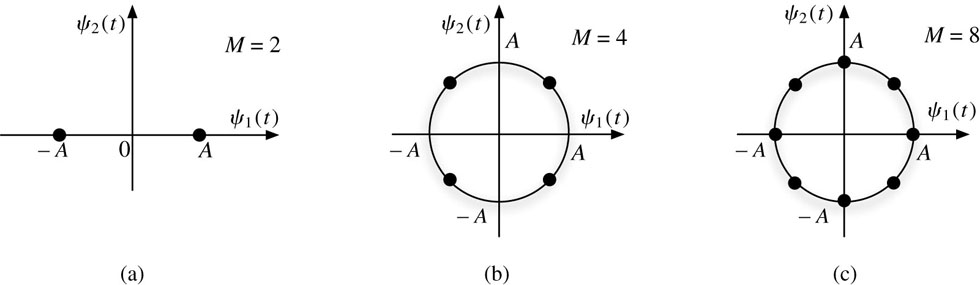 M-ary PSK symbols in the orthogonal signal space: (a) M = 2; (b) M = 4; (c) M = 8.
Quadrature Amplitude Modulation (QPSK)
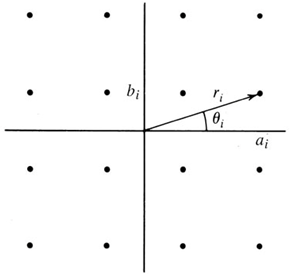 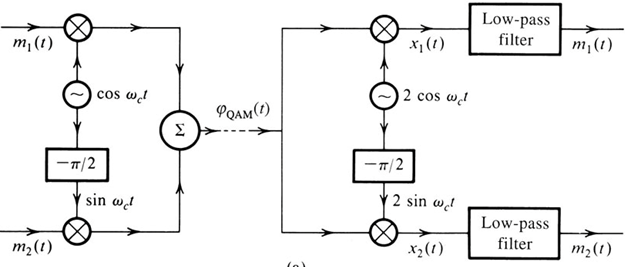 16-point QAM (M = 16)
QAM or Multiplexing